Κεραμική
Ανατολίζουσα περίοδος
Τρία κυρίαρχα ρεύματα παραγωγής διακοσμημένης κεραμικής: 

1. Απομιμήσεις πρωτο-κορινθιακών και πρώιμων κορινθιακών αγγείων
2. Σικελικές σχολές (Συρακούσες, Μέγαρα Υβλαία, Γέλα)
3. Νότια Ιταλία (Μεταπόντιον και Incoronata)
Χαρακτηριστικά
Το φαινόμενο δεν παρουσιάζει την ένταση με την οποία το συναντά κανείς στον μικρασιατικό, κρητικό, ελλαδικό και κεντρο-ιταλικό χώρο
Περιορισμένος αριθμός αγγείων
Ιωνικές, κυκλαδικές, αργολικές και αττικές επιρροές
Η ανατολίζουσα παράδοση είναι ισχυρότερη στην Ετρουρία
375. Συρακούσες. Κρατήρας των μέσων του 7ου αι. π.Χ. από το νεκροταφείο στο Fusco.
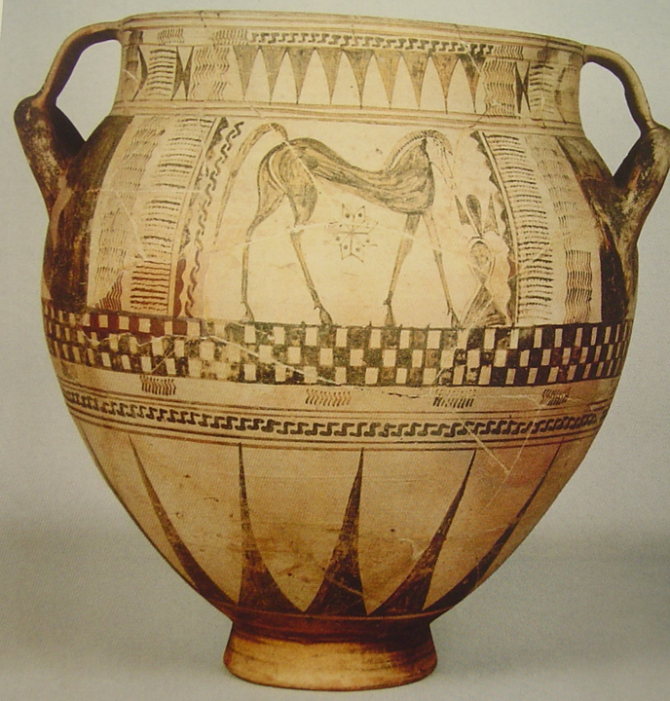 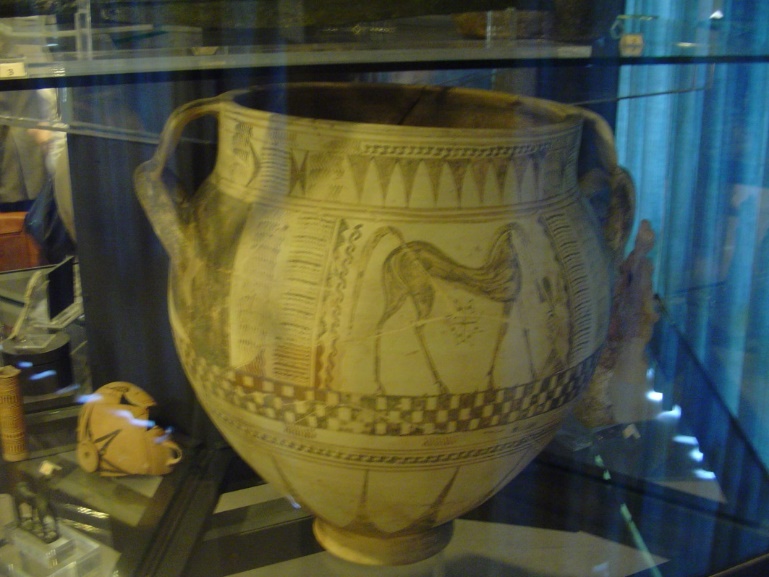 376. Θραύσμα πολύχρωμου δίνου από τα Μέγαρα Υβλαία. Συρακούσες. 377. Σικελικός δίνος.
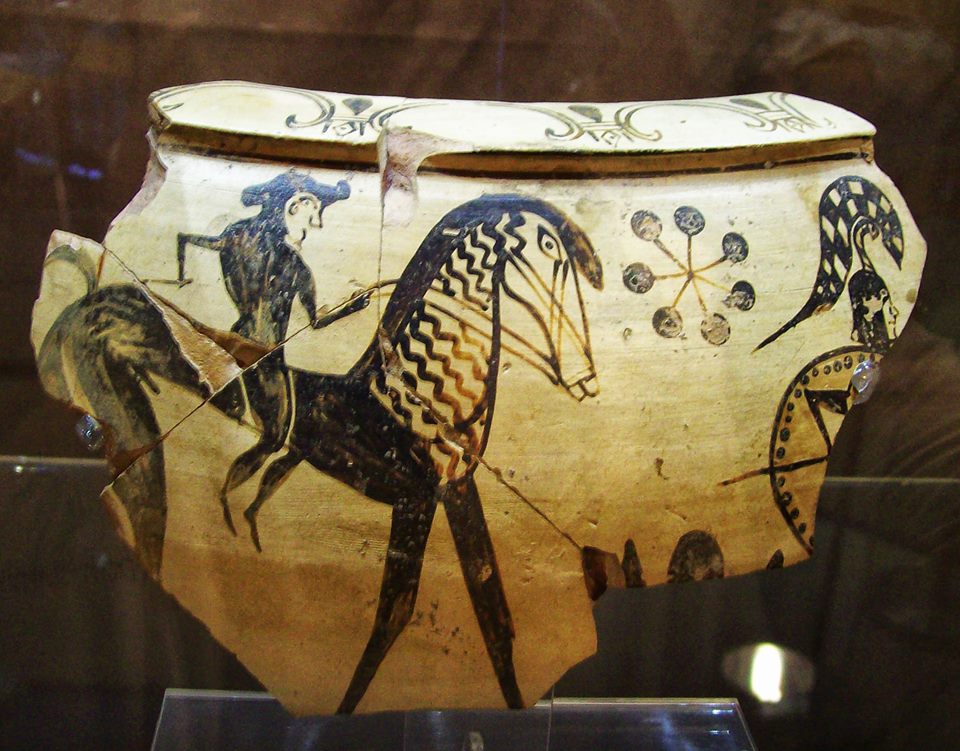 378. Μέγαρα Υβλαία. Δίνος της ανατολίζουσας περιόδου
379-380. Μέγαρα Υβλαία. Δίνοι της ανατολίζουσας περιόδου
381. Σικελικός πίθος από τα Μέγαρα Υβλαία. Λούβρο. 650 π.Χ.
382. Βασιλεία. Πίθος από τα Μέγαρα Υβλαία (;) με μυθολογικές παραστάσεις
383. Σικελικός δίνος Γέλας. 7ος αι. π.Χ.
384-385. Μεταπόντιον. Δίνος και πιθος από τα Incoronata.
386. Κοτύλη από το Pontecagnano. 387. Δίνος από τη Γέλα. 620 π.Χ.
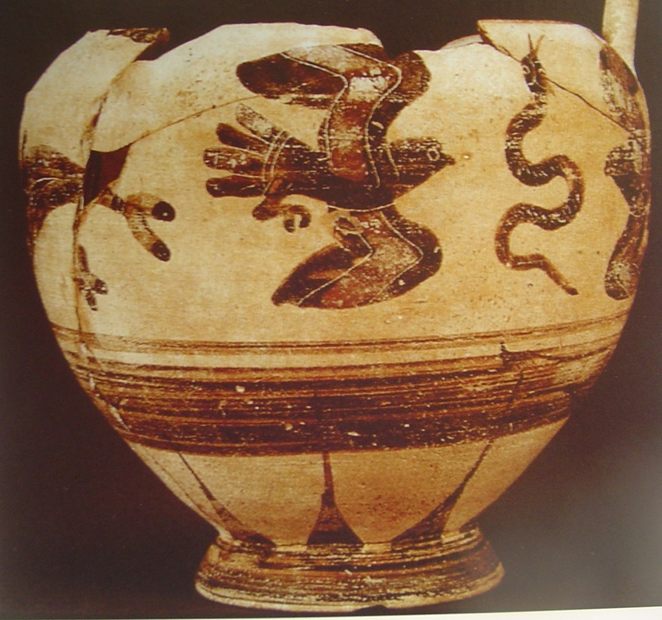 388. Δίνος από τον Ακράγαντα.
389. Θραύσμα κοτύλης του Ζωγράφου του Saturo. 600 π.Χ. Τάρας
390. Μεταπόντιον. Περριραντήριο κορινθιακού τύπου από το San Biagio
Αρχαϊκή κεραμική
391. Χαλκιδικός κρατήρας Ζωγράφου των Επιγραφών από το Vulci. Würzburg.
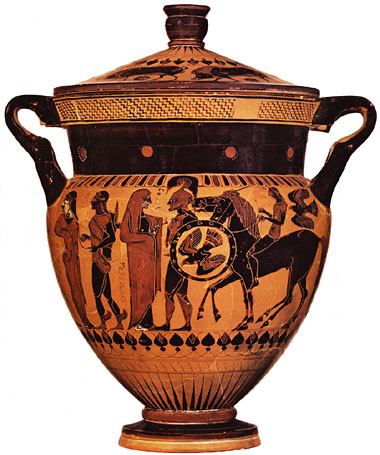 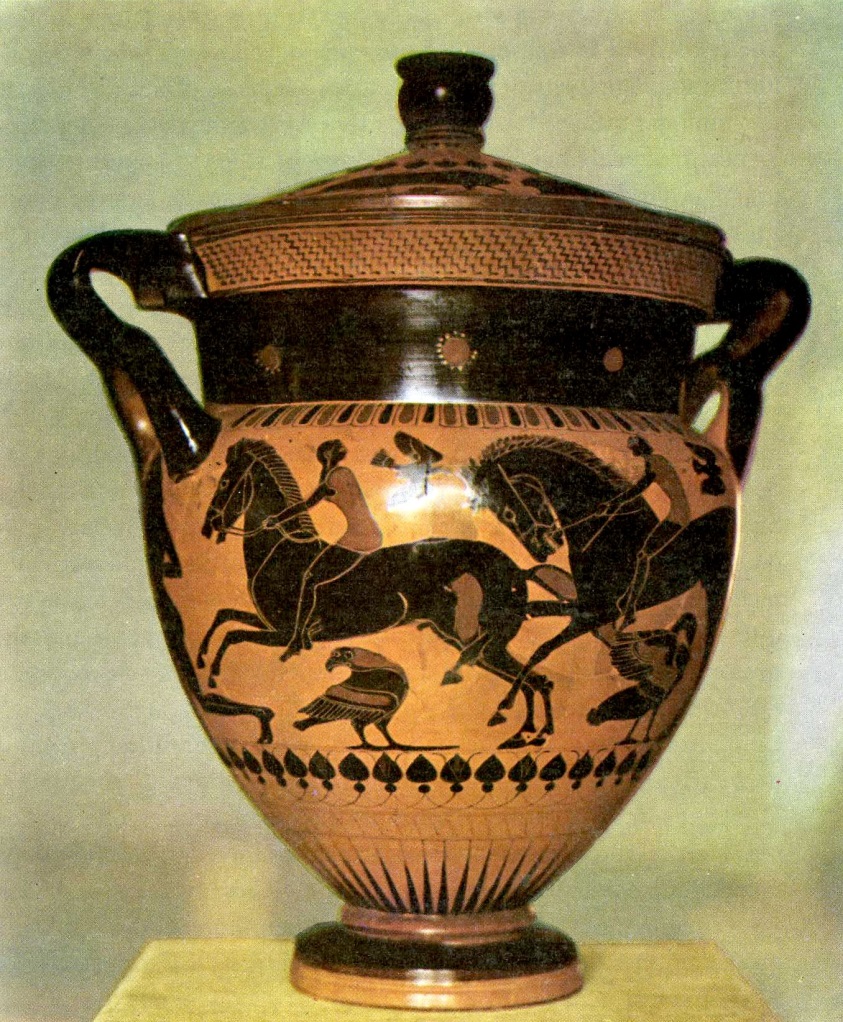 392-393. Κρατήρες Λονδίνου και Βατικανού
394. Κρατήρας Βρυξελλών
395-396. Ζωγράφος των Επιγραφών. Malibu.
397-398. Αμφορέας Μαλιμπού
213. Χαλκιδικός αμφορέας του Ζωγράφου των Επιγραφών από το Vulci. Παρίσι, Cab. Méd.
402-403. Λονδίνο. Αμφορέας του Ζωγράφου των Επιγραφών
404. Χαμένος αμφορέας του Ζ. των Επιγραφών
405-406. Αμφορέας-ψυκτήρας του Ζωγράφου των Επιγραφών. Ρώμη, Villa Giulia.
407-408. Υδρία. Ζωγράφος των Επιγραφώv. Μόναχο. Δίας και Τυφώνας, Πηλέας και Αταλάντη.
409-410. Μελβούρνη. Αμφορέας του Ζωγράφου των Επιγραφών
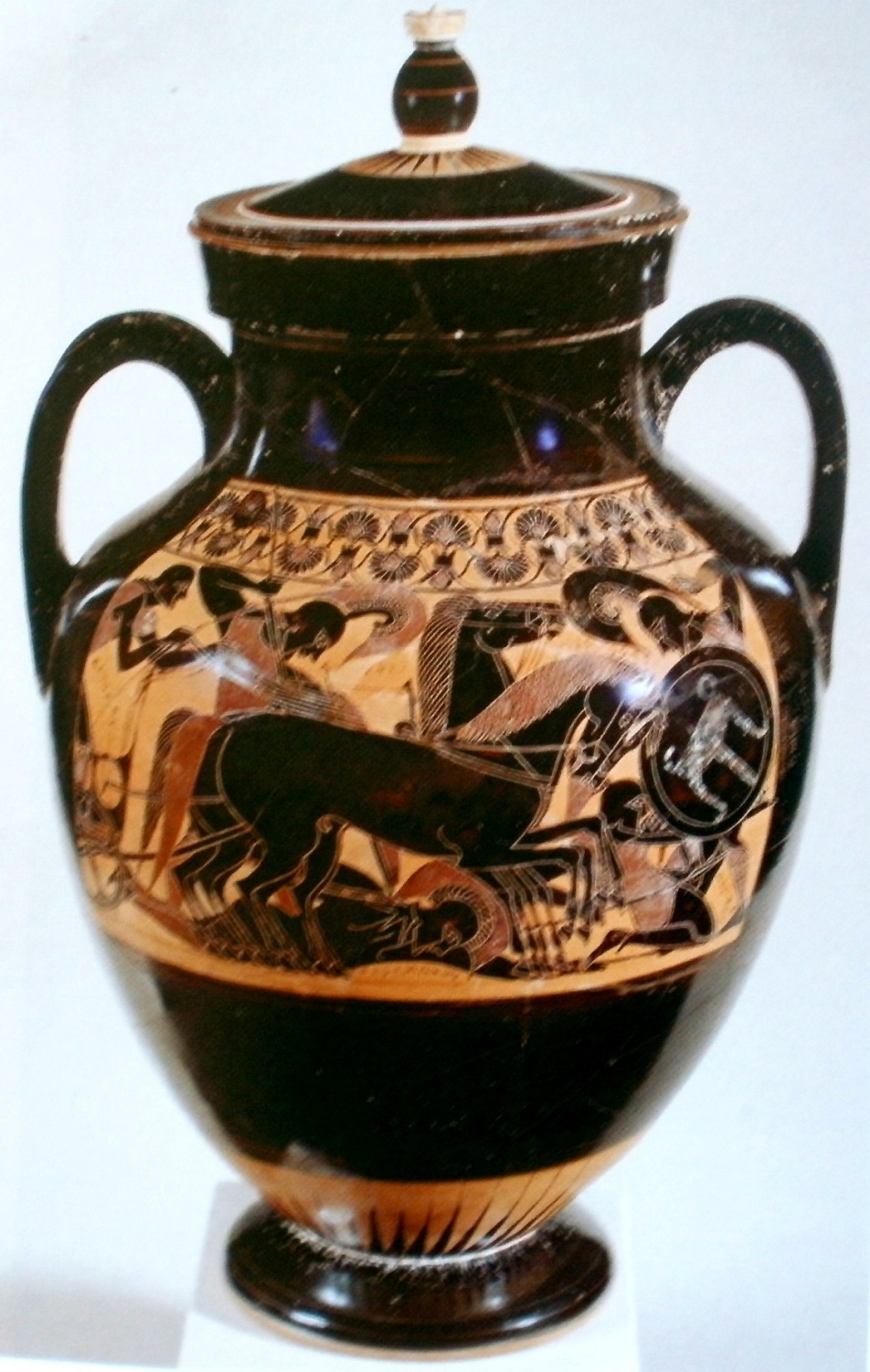 411. Δίνος. Φλωρεντία. Ζ. των Επιγραφών
412. Χαλκιδική οινοχόη. Φλωρεντία 413. Χαλκιδικός αμφορέας. Νέα Υόρκη.
414-415. Νέα Υόρκη. Μόναχο. Χαλκιδικοί Αμφορείς
416-417. Χαλκιδική υδρία. Τάραντας. Αμφορέας. Φλωρεντία
418-420. Φλωρεντία. Ομάδα της Βιέννης.
421-423. Υδρία. Ιππώνιον.
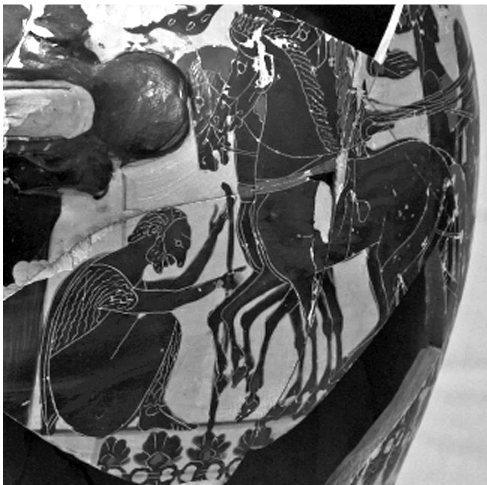 424. Χαλκιδική οφθαλμωτή κύλικα του Ζωγράφου του Φινέα από το Vulci. Würzburg.
425. To εσωτερικό της κύλικας 226.
426. Λεπτομέρεια του ιδίου αγγείου
427-428. Χαλκιδικές οφθαλμωτές κύλικες. Ζωγράφος του Φινέα. Μουσείο Γουλανδρή. Μαδρίτη
429. Φλωρεντία. Οφθαλμωτή κύλικα
430. Βερολίνο. Οφθαλμωτή κύλικα. Ζ. του Φινέα
431-432. Ρώμη. Tampa. Αμφορείς με λαιμό. Ζ. του Φινέα
433. Χαλκιδικός Αμφορέας. Bloomington. 434. Οινοχόη. Φλωρεντία
435. Χαλκιδικό κύπελλο. Βρυξέλλες
436. Χαλκιδικό κύπελλο. Αθήνα,Μουσείο Γουλανδρή. 437. Ετρουσκικό κύπελλο. Αννόβερο
438. Χαλκιδικός σκύφος. Νάπολη
439. Χαλκιδικός σκύφος. Νάπολη
440-441. Ψευδοχαλκιδικός αμφορέας της Ομάδας του Πολυφήμου. Λονδίνο.
442. Λονδίνο. Η κύρια όψη του αμφορέα
443. Αμφορέας με λαιμό με παράσταση άρματος. 444. Ψευδοχαλκιδικός αμφορέας της Ομάδας του Πολυφήμου. Αθήνα, Μουσείο Γουλανδρή. Λονδίνο
445-446. Ψευδοχαλκιδικός αμφορέας. Νέα Υόρκη.
447-449. Ψευδοχαλκιδικός αμφορέας της Ομάδας του Πολυφήμου. Φλωρεντία
450-452. Ψευδο-χαλκιδικός αμφ. Της Ομάδας του Πολυφήμου
453-454. Ψευδοχαλκιδικοί αμφορείς του Ζωγράφου του Μέμνωνα. Λονδίνο. Vulci.
455-456. Αμφορείς του Τάραντα
457-458. Αμφορέας του Τάραντα.
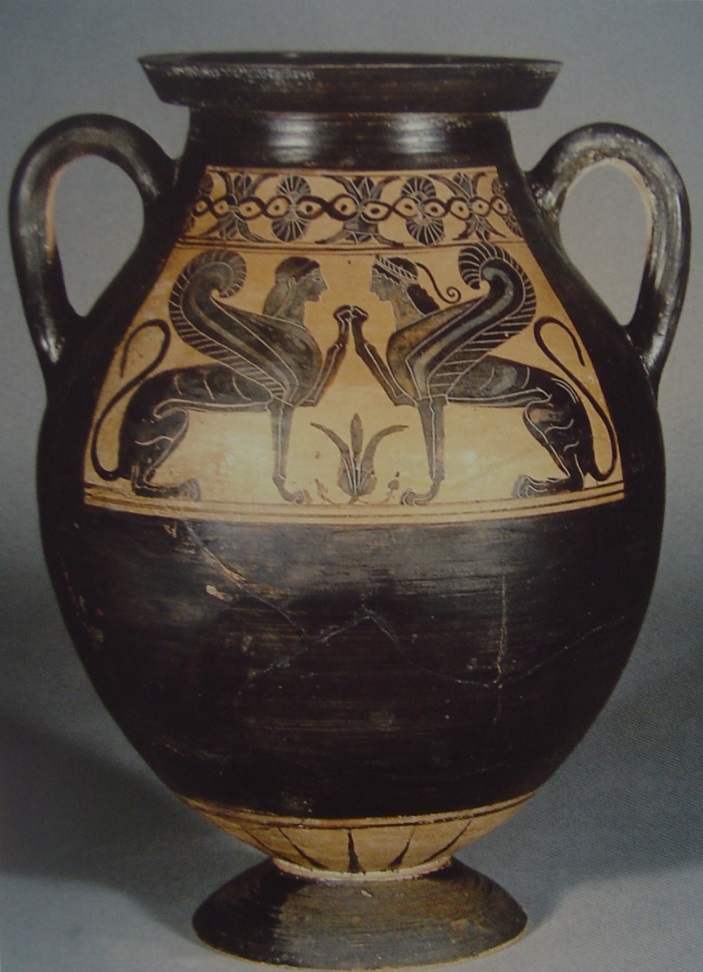 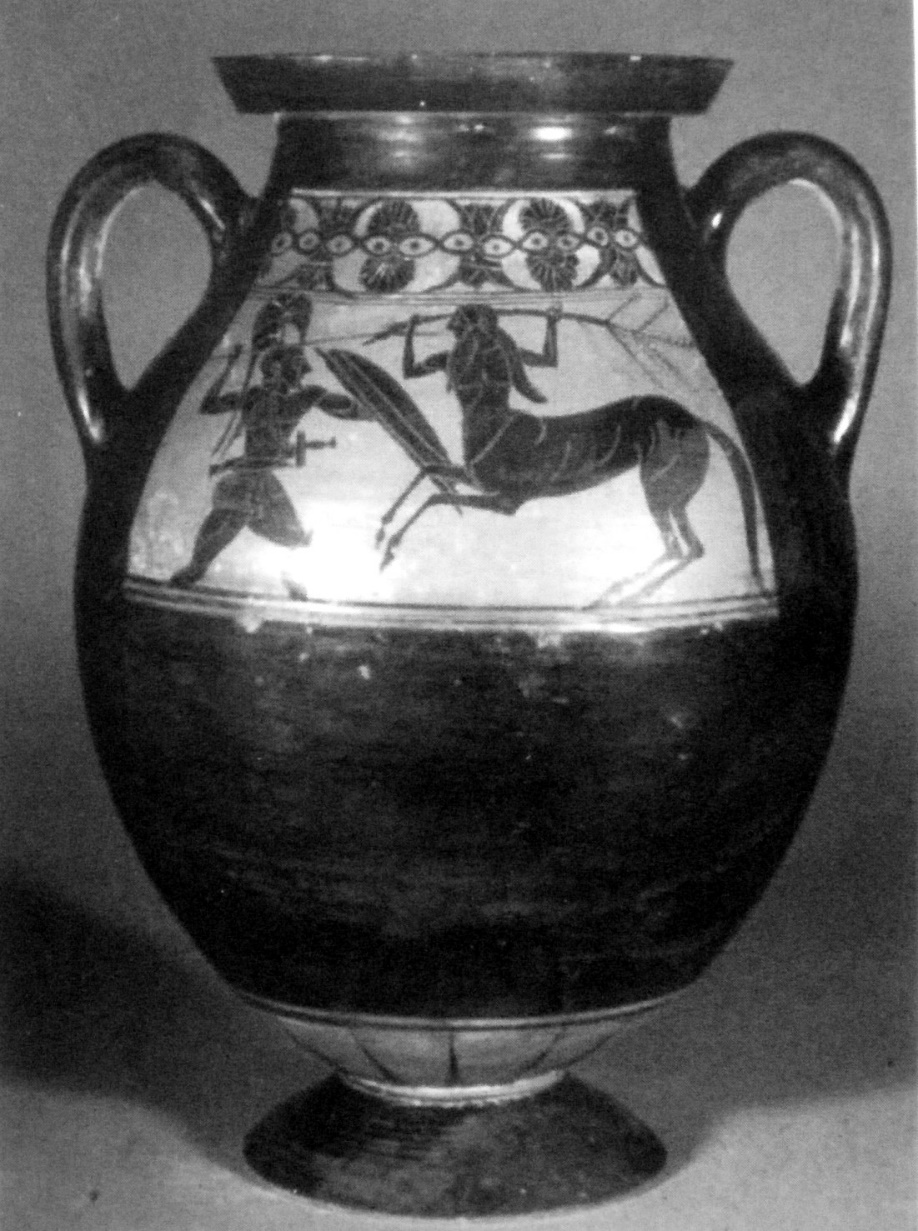 459-460. Αμφορέας εργαστηρίου του Τάραντα (;). Kiel B 700
461-462. Αμφορέας του Τάραντα
463-464. Αμφορέας του Τάραντα
465-466. Μόναχο 834. Κατω-ιταλιώτικος αμφορέας
467-468. Ντόπια μελανόμορφα αγγεία από το Μεταπόντιον. Κάλαθοι του 500-475 π.Χ.
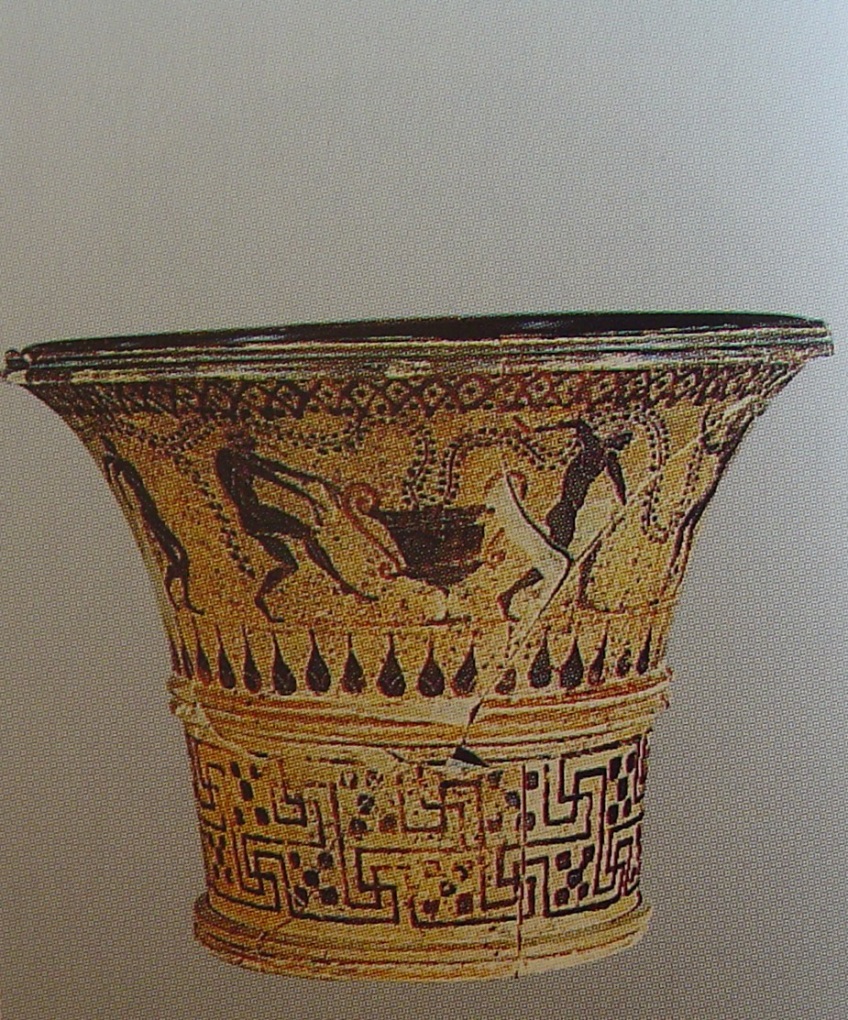 469. Θραύσμα κύλικας-σκύφου. Ύστερος 6ος αι. Mεταπόντιο. 470. Λήκυθος Κρότωνα.
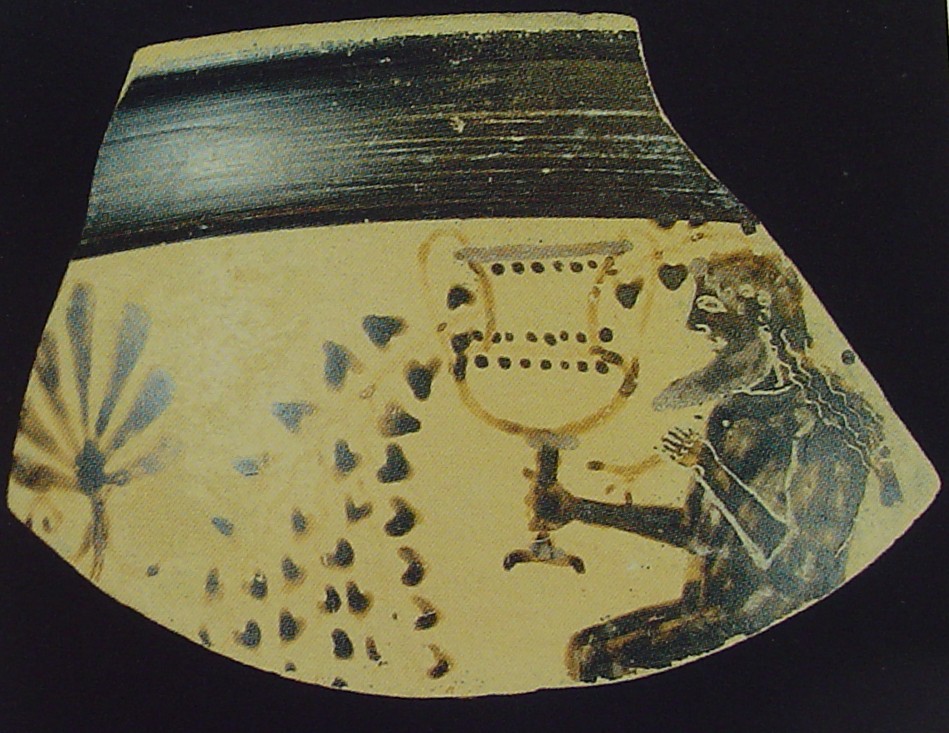 471. Λήκυθος Κρότωνα
472-473. Tampa. Γέλα. Κατηγορία των Υβλαίων
474-475. Σικελικοί (;) αμφορείς της Ομάδας των Υβλαίων. Cagliari.
476-477. Σικελικός σκύφος. Παλέρμο. Κρατηρίσκος. Αδρανόν
478. Κύλικες τύπου Iato K480
479-480. Μασσαλία. Σικελία
481-482. Κύμη. Ampurias
483. Ασκός από το Randazzo. Πρώιμος 5ος αι.
484-485. Δύο σικελικοί ασκοί από το εμπόριο έργων τέχνης.
486. Γερμανία, ιδ. Συλλ. Ασκός
487-488. Λονδίνο. Ιππώνιον.
489-490. Σικελικό θήλαστρο. Συρακούσες. Ασκός. Γερμανία, ιδ. Συλλ.
491-492. Καμπανικός αμφορέας. Νάπολη. Αμφορέας από το Reggio.
493-494. Wyoming και Napoli. Kαμπανικοί αμφορείς με λαιμό.
495-496. Barcelona - Λονδίνο. Αμφορείς καμπανικού εργαστηρίου
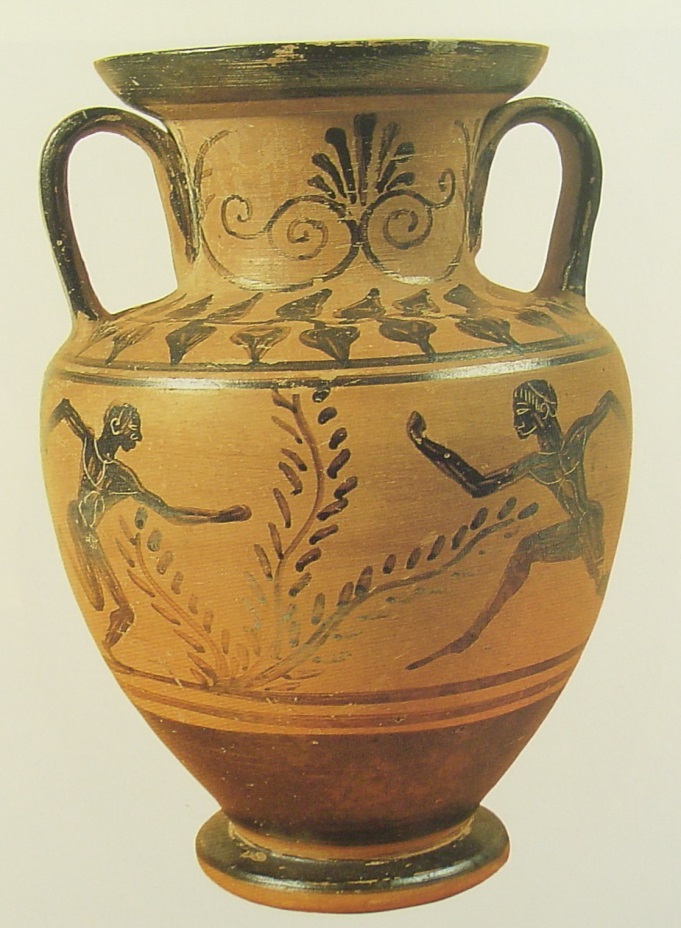 497. Καμπανικός μελανόμορφος από το Pontecagnano. Λήκυθος από τη Sala Consilina
498-499. Πελίκη. Pontecagnano
500-501. Υδρίες από την Oria και το Lecce
502-504. Bari. Gioia del Colle. Lecce
505. Ταφικά σύνολα. Rutigliano - Bari
506-507. Απουληϊκός μελανόμορφος κρατήρας από το Rutiglano. Πρώιμος 5ος αι. Τάρας
508-509. Κρατήρας από το Bari
510-511. Lecce. Απουλικός κρατήρας από το Cavallino.
512-513. Κρατήρας από το Bari
514-515. Βοστώνη. Απουλικός μελανόμορφος κρατήρας
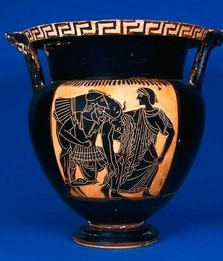 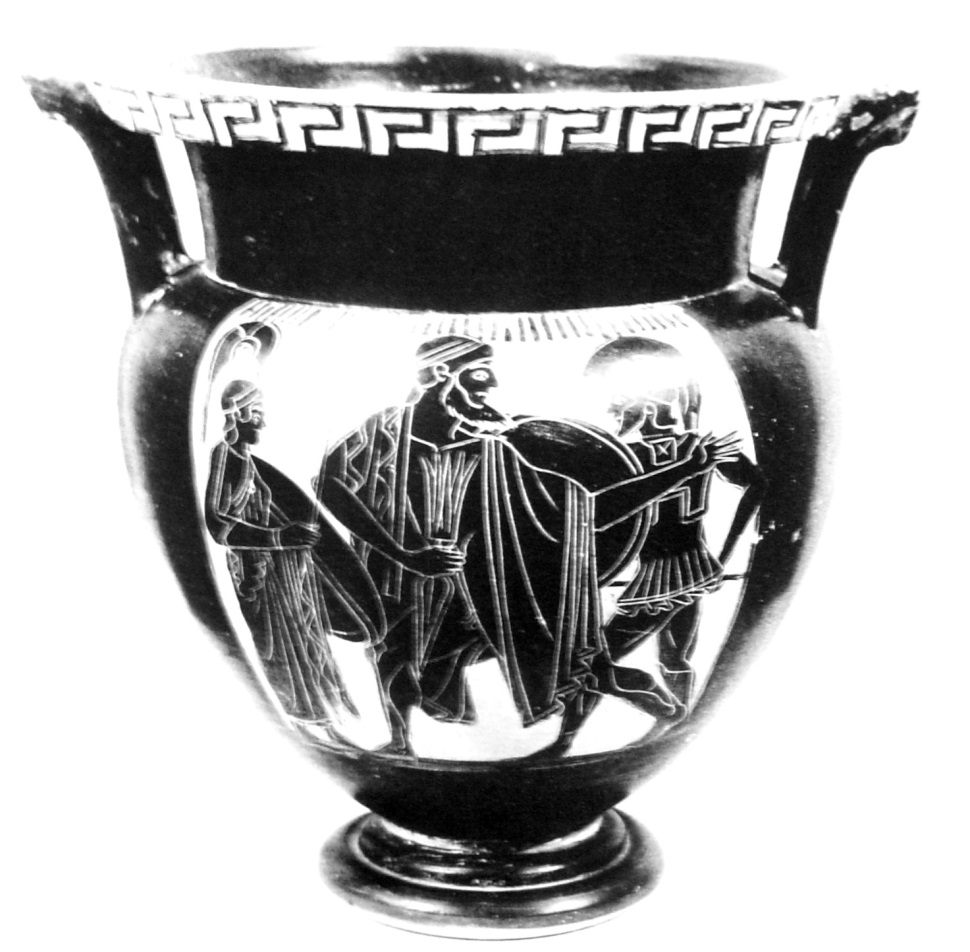 516-517. Ιδ. Συλλ. Αμφορέας
518-519. Υδρία και αμφορέας Νάπολης
520. Lecce. Αγγεία του ύστερου 8ου αι. από την Rocca.
521-522. Lecce. Γεωμετρικά αγγεία από την Roca. 8ος αι.
523. Καλαβρία. Υπογεωμετρικό αγγείο
524. Bari. Υπογεωμετρικό αγγείο από την Canosa. 6ος αι. 525. Πευκετικός κύαθος. Milan A99701327.
526-527. Γενεύη, ιδ. Συλλ. Μεσσαπικά αγγεία
528-529. Μεσσαπικά αγγεία
270. Ticino, ιδ. Συλλ. Κρατήρας από την Francavilla Maritima. 7ος αι.
271a, b. Taranto, Canetone. Βερολίνο F 3912.
272. Tάραντας
273α. Lecce. Αγγείο από την Δαυνία. 6ος αι. β. Ιαπυγικό αγγείο
274, Μεσσαπικά αγγεία. 6ος αι. Lecce. Αγγείο του 6ου αι. Sala Consilina
275. Bari. Lecce. Trozzelle 6ου αι.
276. Δαυνιακό αγγείο στον Τάραντα. Μεσσαπικό αγγείο στη Βοστώνη.
277. Σικελικά αγγεία. Caltanissetta.
Οινοχόη και υδρία. Monte Iato